CS 61C: Great Ideas in Computer Architecture Course Summary and Wrap-up
Instructors:
Krste Asanovic, Randy H. Katz
http://inst.eecs.Berkeley.edu/~cs61c/fa12
11/28/12
Fall 2012 -- Lecture #39
1
New-School Machine Structures(It’s a bit more complicated!)
Project 1
Software        Hardware
Project 2
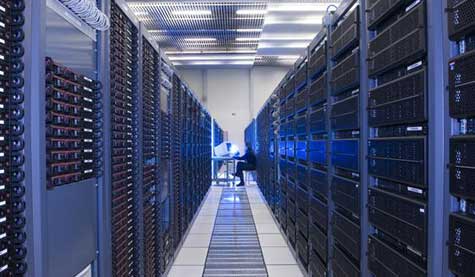 Parallel Requests
Assigned to computer
e.g., Search “Katz”
Parallel Threads
Assigned to core
e.g., Lookup, Ads
Parallel Instructions
>1 instruction @ one time
e.g., 5 pipelined instructions
Parallel Data
>1 data item @ one time
e.g., Add of 4 pairs of words
Hardware descriptions
All gates functioning in parallel at same time
Programming Languages
SmartPhone
Warehouse Scale Computer
Project 3
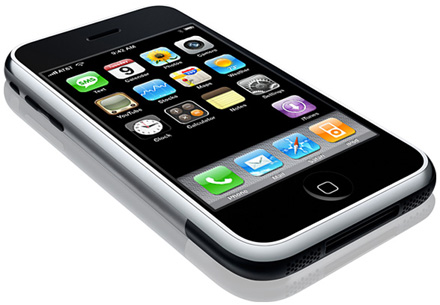 LeverageParallelism &
Achieve HighPerformance
Project 4
Computer
…
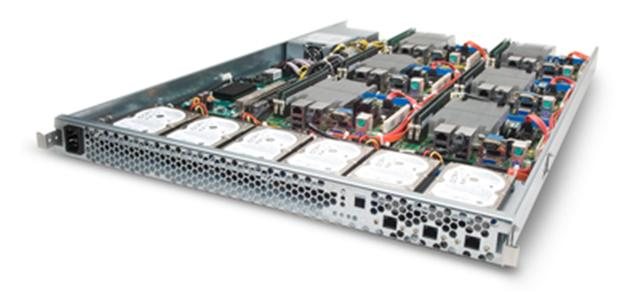 Core
Core
Memory
Input/Output
Core
Functional
Unit(s)
Instruction Unit(s)
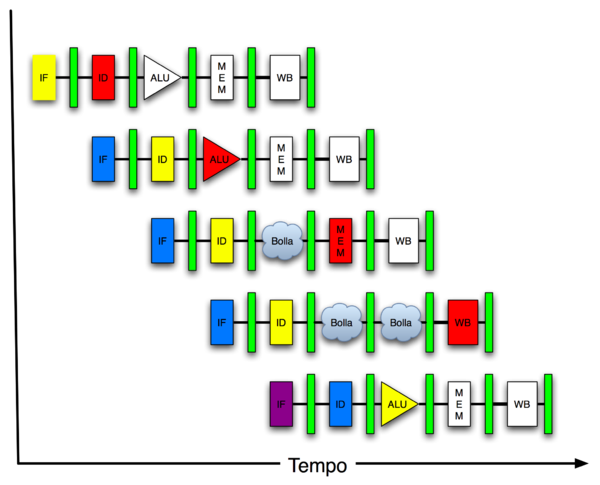 A3+B3
A2+B2
A1+B1
A0+B0
Cache Memory
Logic Gates
11/28/12
Fall 2012 -- Lecture #1
2
6 Great Ideas in Computer Architecture
Layers of Representation/Interpretation
Moore’s Law
Principle of Locality/Memory Hierarchy
Parallelism
Performance Measurement & Improvement
Dependability via Redundancy
11/28/12
Fall 2012 -- Lecture #39
3
Powers of Ten inspired 61C Overview
Going Top Down cover 3 Views
Architecture (when possible)
Physical Implementation of that architecture
Programming system for that architecture and implementation (when possible)
http://www.powersof10.com/film
11/28/12
Fall 2012 -- Lecture #39
4
[Speaker Notes: Start film at 5:40, lasts for 5 minutes
Google earth at steelhead way, and dam]
The Dalles, Oregon
104 meters
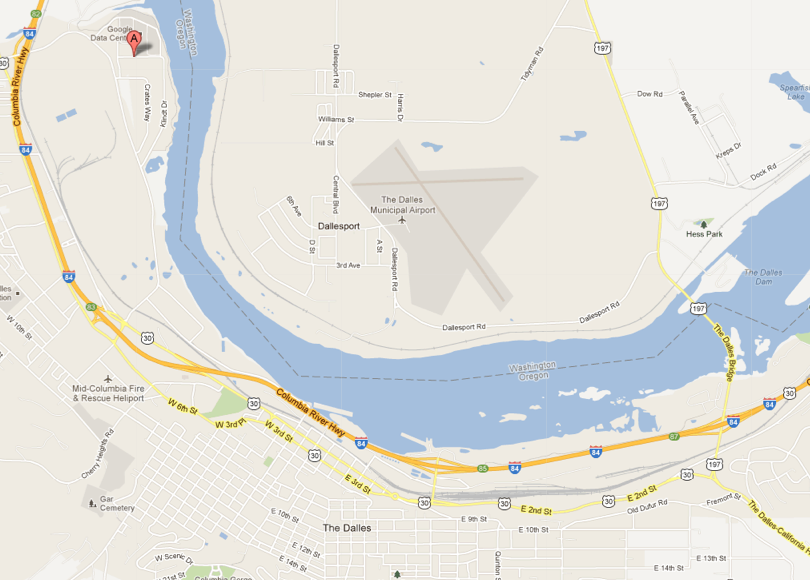 11/28/12
Fall 2012 -- Lecture #39
5
The Dalles, Oregon
104 meters
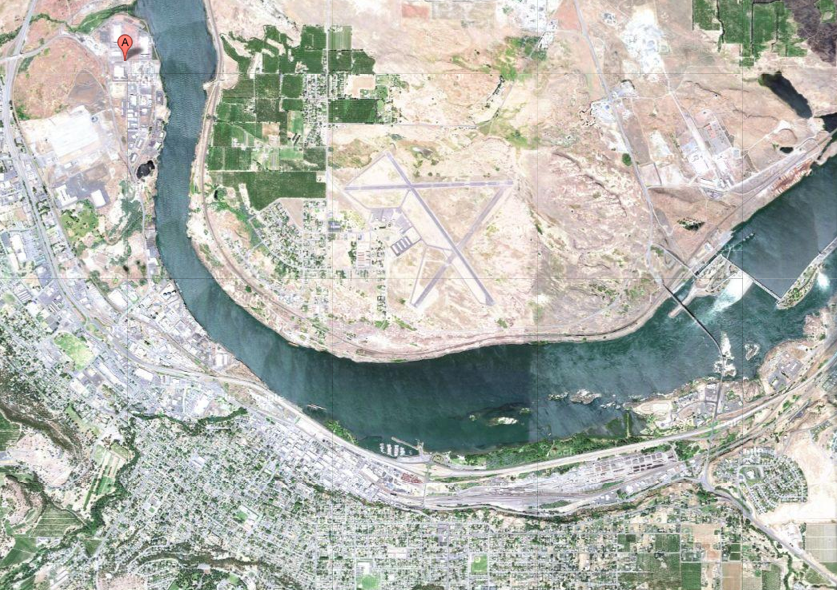 11/28/12
Fall 2012 -- Lecture #39
6
Google’s Oregon WSC
103 meters
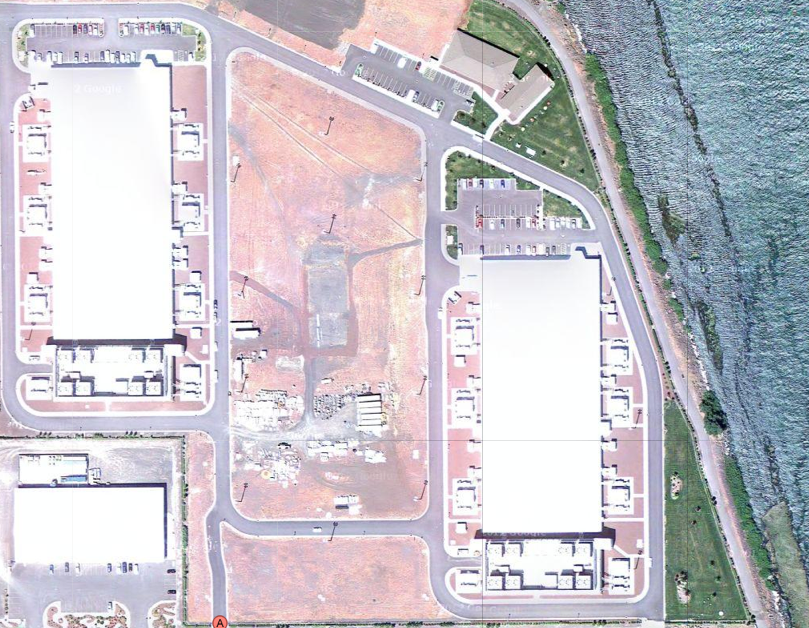 11/28/12
Fall 2012 -- Lecture #39
7
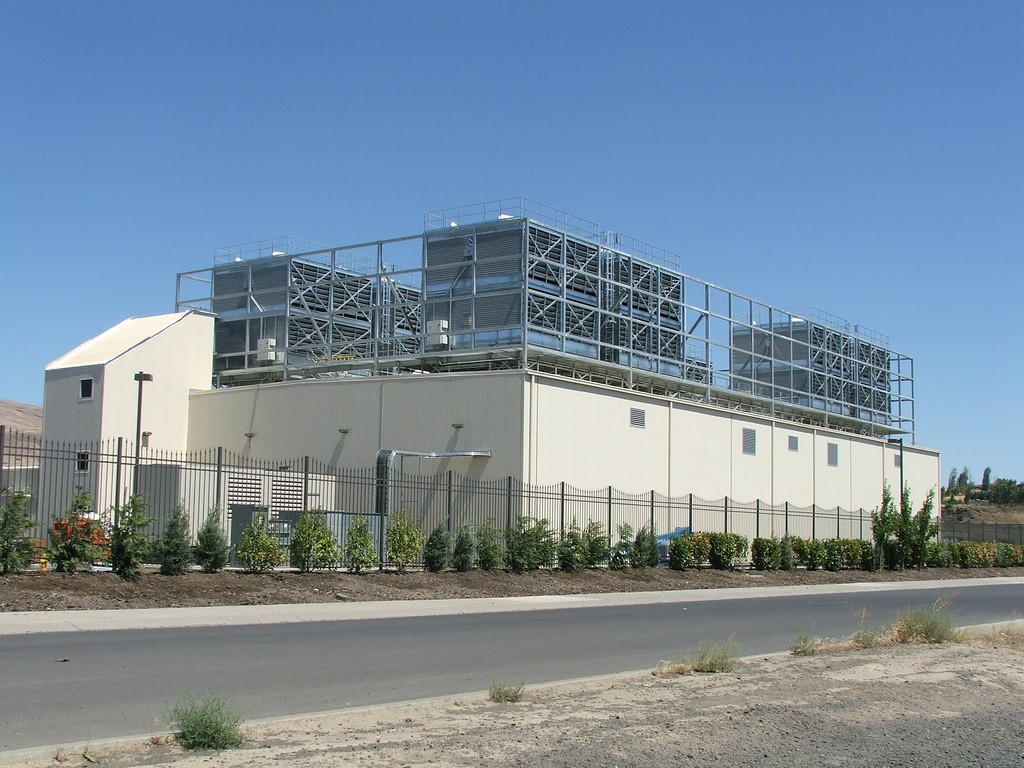 104 meters
Google’s Oregon WSC
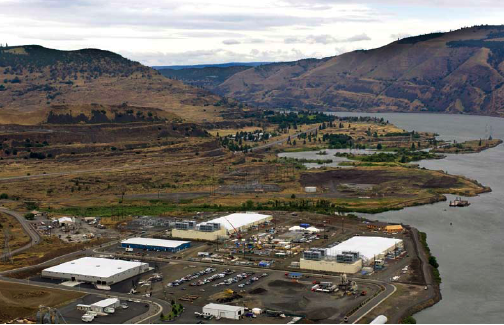 10 kilometers
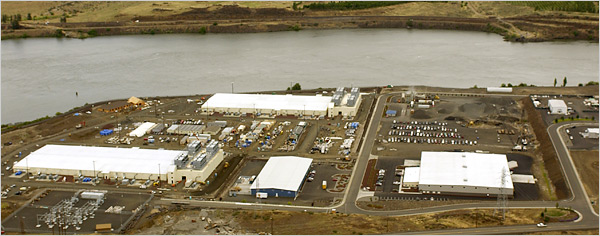 102 meters
103 meters
11/28/12
Fall 2012 -- Lecture #39
8
Google Warehouse
90 meters by 75 meters, 10 Megawatts
Contains 40,000 servers, 190,000 disks
Power Utilization Effectiveness: 1.23
85% of 0.23 overhead goes to cooling losses
15% of 0.23 overhead goes to power losses
Contains 45, 40-foot long containers
8 feet x 9.5 feet x 40 feet
30 stacked as double layer, 15 as single layer
11/28/12
Fall 2012 -- Lecture #39
9
Containers in WSCs
102 meters
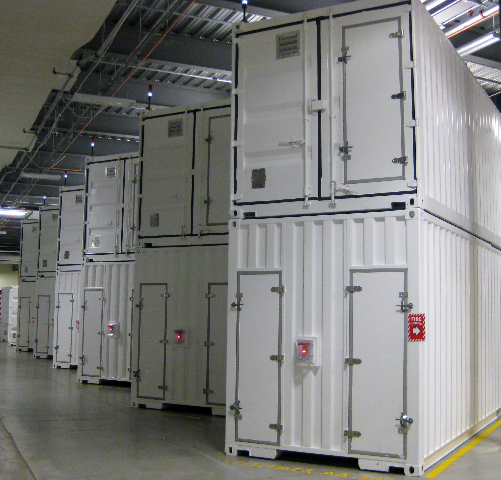 100 meters
11/28/12
Fall 2012 -- Lecture #39
10
Google Container
101 meters
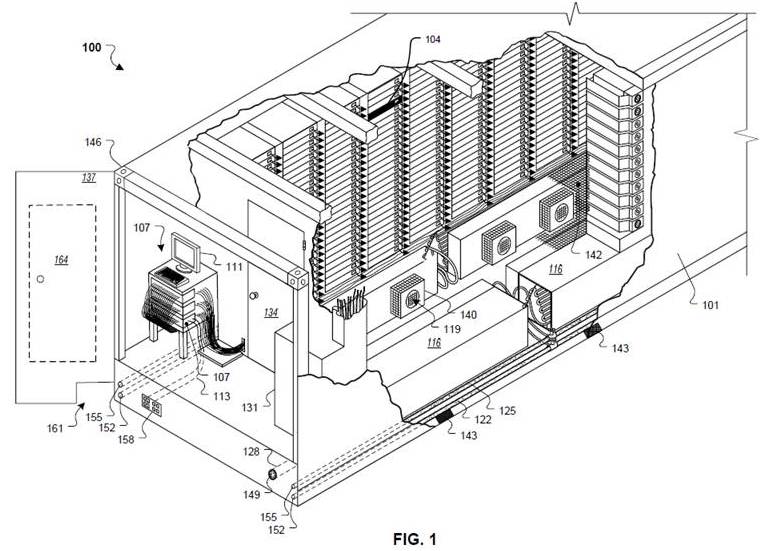 11/28/12
Fall 2012 -- Lecture #39
11
Google Container
100 meters
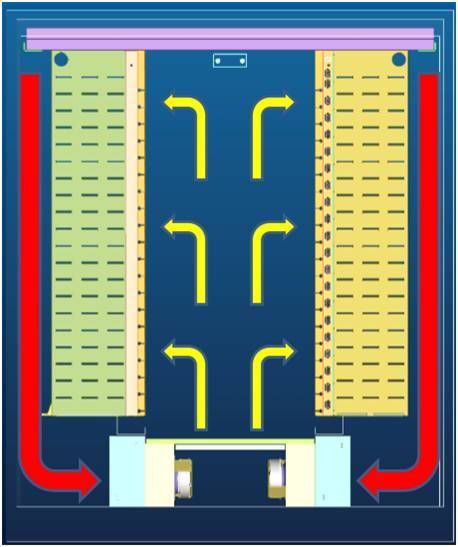 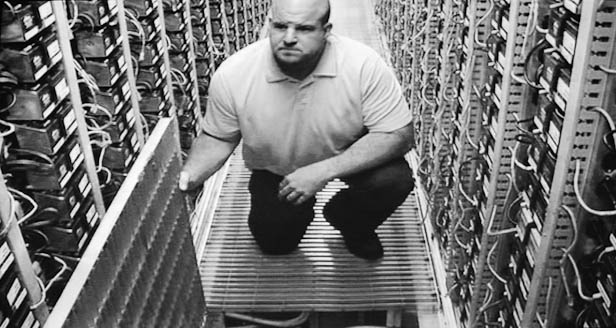 10 meters
2 long rows, each  with 29 racks
Cooling below raised floor
Hot air returned behind racks
11/28/12
Fall 2012 -- Lecture #39
12
Equipment Inside a Container
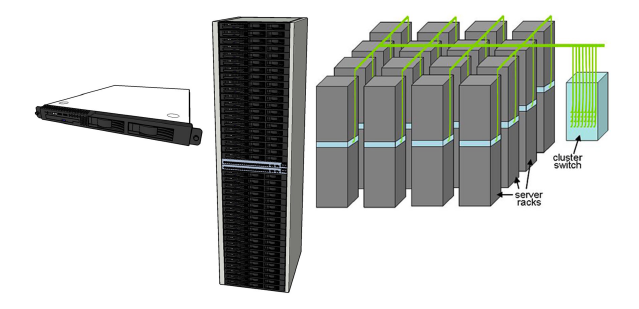 Server (in rack format):
Array (aka cluster):  server racks + larger local area network switch (“array switch”) 10X faster => cost 100X: cost f(N2)
7 foot Rack:  servers + Ethernet local area network switch in middle (“rack switch”)
11/28/12
Fall 2012 -- Lecture #39
13
100 meters
Google Rack
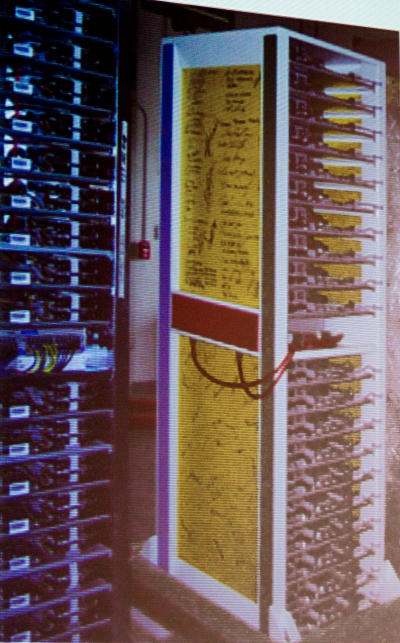 Google rack with 20 servers + Network Switch in the middle
48-port 1 Gigabit/sec Ethernet switch every other rack
Array switches connect to racks via multiple 1 Gbit/s links
2 datacenter routers connect to array switches over 10 Gbit/s links
1 meter
11/28/12
Fall 2012 -- Lecture #39
14
Programming WSC: MapReduce
public static class SumReduce extends Reducer<Text, LongWritable, Text, LongWritable> {       
/** Actual reduce function.           
* @param key Word.        
*  @param values Values for this word (partial counts).        
* @param context ReducerContext object for accessing output,        
*                configuration information, etc.       
*/       
@Override        
public void reduce(Text key, Iterable<LongWritable>values,               
		Context context) throws IOException, InterruptedException {           long sum = 0L;          
 for (LongWritable value : values) {sum += value.get();}           context.write(key, new LongWritable(sum));      
   }   
}
11/28/12
Fall 2012 -- Lecture #39
15
6 Great Ideas in Computer Architectureinside the Warehouse Scale Computer
Layers of Representation/Interpretation
WSC, Container, Rack
Moore’s Law
Principle of Locality/Memory Hierarchy
Parallelism
Task Level Parallelism, Data Level Parallelism
Performance Measurement & Improvement
Measure PUE to improve PUE
Dependability via Redundancy
Multiple WSCs, Multiple Racks, Multiple Switches
11/28/12
Fall 2012 -- Lecture #39
16
Google Server Internals
10-1 meters
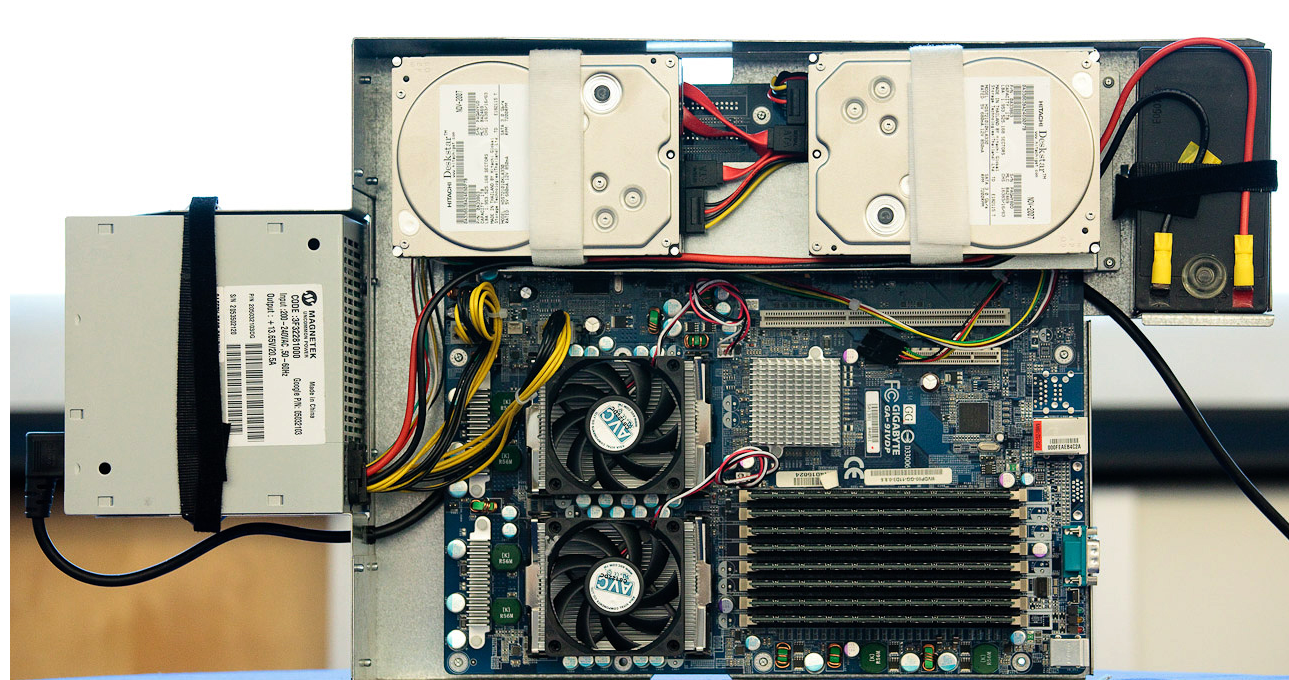 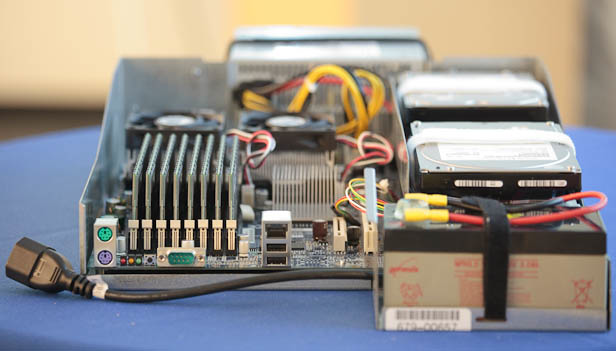 Google Server
10 centimeters
11/28/12
Fall 2012 -- Lecture #39
17
[Speaker Notes: Most companies buy servers from the likes of Dell, Hewlett-Packard, IBM, or Sun Microsystems. But Google, which has hundreds of thousands of servers and considers running them part of its core expertise, designs and builds its own. Ben Jai, who designed many of Google's servers, unveiled a modern Google server before the hungry eyes of a technically sophisticated audience.

Google's big surprise: each server has its own 12-volt battery to supply power if there's a problem with the main source of electricity. The company also revealed for the first time that since 2005, its data centers have been composed of standard shipping containers--each with 1,160 servers and a power consumption that can reach 250 kilowatts.

It may sound geeky, but a number of attendees--the kind of folks who run data centers packed with thousands of servers for a living--were surprised not only by Google's built-in battery approach, but by the fact that the company has kept it secret for years. Jai said in an interview that Google has been using the design since 2005 and now is in its sixth or seventh generation of design.


Read more: http://news.cnet.com/8301-1001_3-10209580-92.html#ixzz0yo8bhTOH]
Google Board Details
Supplies only 12 volts
Battery per board vs. large battery room
Improves PUE: 99.99% efficient local battery vs 94% for battery room
2 SATA Disk Drives
1 Terabyte capacity each
3.5 inch disk drive
7200 RPM
2 AMD Opteron Microprocessors
Dual Core, 2.2 GHz
8 DIMMs
8 GB DDR2 DRAM
1 Gbit/sec Ethernet Network Interface Card
11/28/12
Fall 2012 -- Lecture #39
18
Programming Multicore Microprocessor: OpenMP
#include <omp.h>
#include <stdio.h>
static long num_steps = 100000; 
int value[num_steps]; 
int reduce() 
{	  int i; 	  int sum = 0; 
#pragma omp parallel for private(x) reduction(+:sum)
	  for (i=1; i<= num_steps; i++){ 
		    sum = sum + value[i]; 
	  } 
}
11/28/12
Fall 2012 -- Lecture #39
19
6 Great Ideas in Computer Architectureinside the Server
Layers of Representation/Interpretation
Moore’s Law
More transistors => Multicore
Principle of Locality/Memory Hierarchy
Parallelism
Thread Level Parallelism
Performance Measurement & Improvement
Timers, counters
Dependability via Redundancy
11/28/12
Fall 2012 -- Lecture #39
20
10-2 meters
AMD Opteron Microprocessor
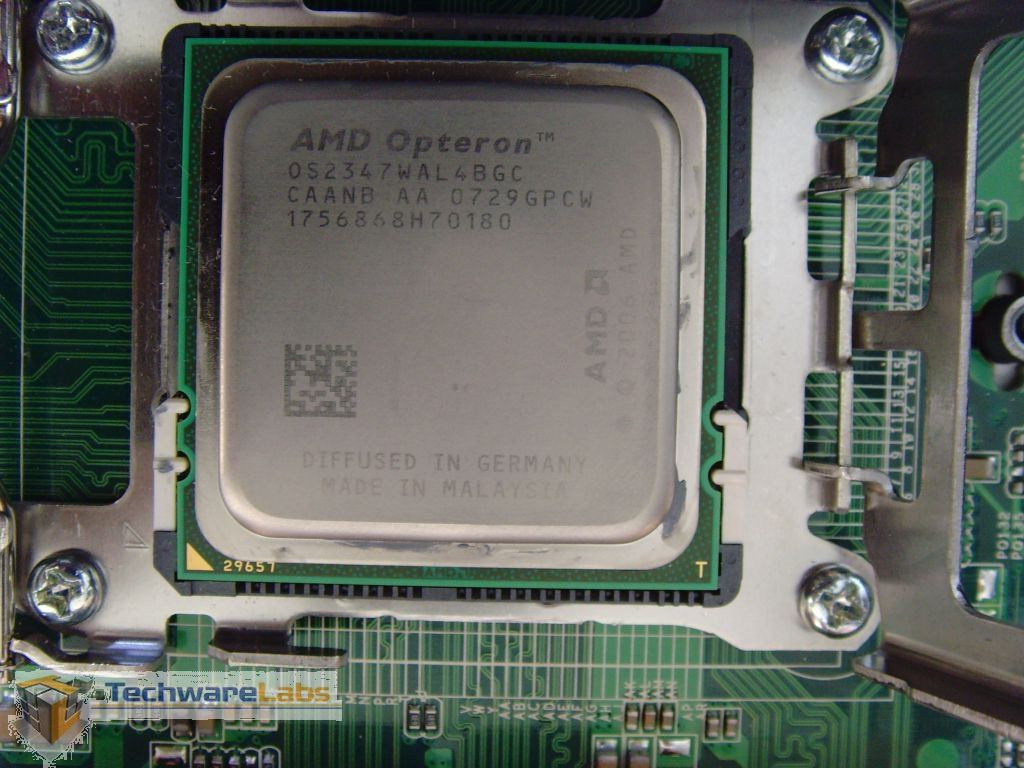 centimeters
11/28/12
Fall 2012 -- Lecture #39
21
AMD Opteron Microarchitecture
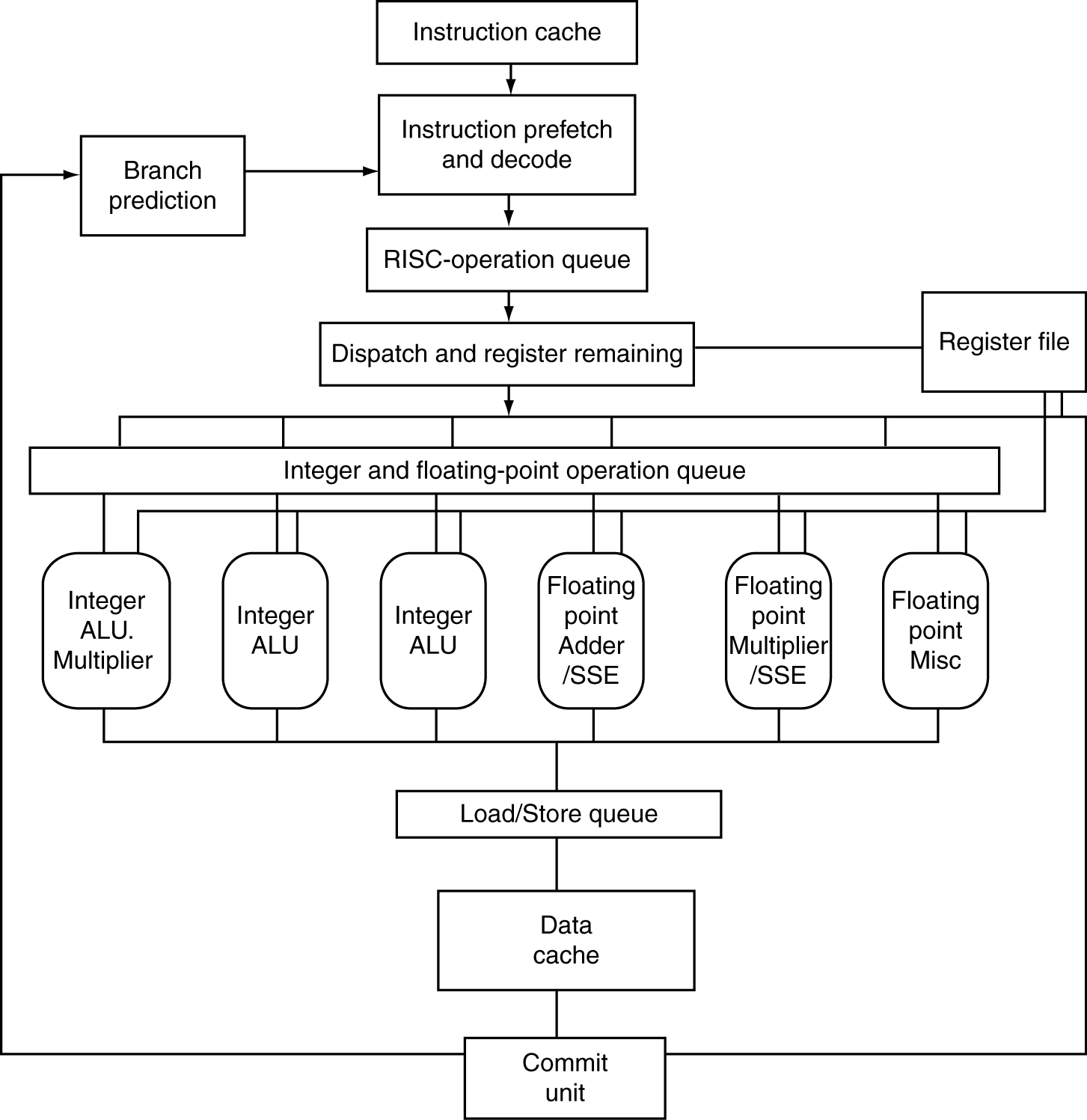 72 physical registers
11/28/12
Fall 2012 -- Lecture #39
22
AMD Opteron Pipeline Flow
For integer operations
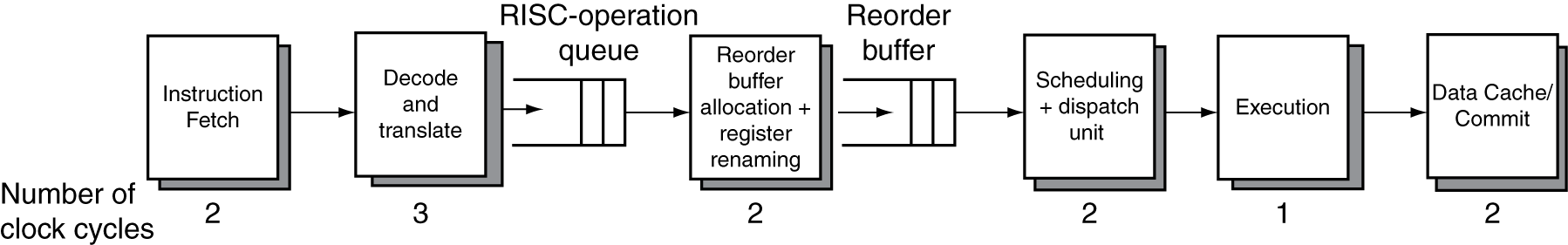 12 stages (Floating Point is 17 stages)
Up to 106 RISC-ops in progress
11/28/12
Fall 2012 -- Lecture #39
23
L1
Icache
64B
Scan/Align/Decode
Microcode Engine
Fastpath
L1
Dcache
64KB
FP Decode & Rename
36-entry FP scheduler
AMD Opteron Block Diagram
Fetch
Branch
Prediction
µops
Instruction Control Unit (72 entries)
Int Decode & Rename
44-entry
Load/Store
Queue
Res
Res
Res
AGU
AGU
AGU
FADD
FMUL
FMISC
ALU
ALU
ALU
MULT
11/28/12
Fall 2012 -- Lecture #39
24
10-2 meters
AMD Opteron Microprocessor
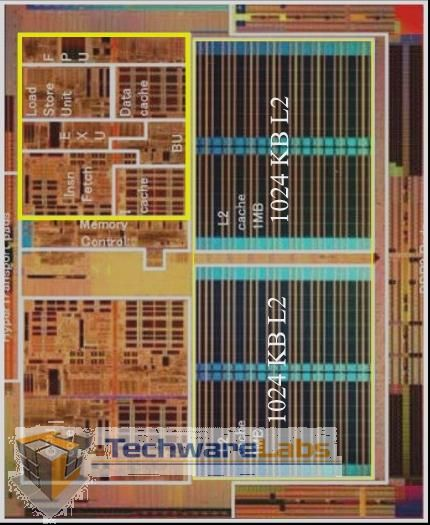 centimeters
11/28/12
Fall 2012 -- Lecture #39
25
10-3 meters
AMD Opteron Core
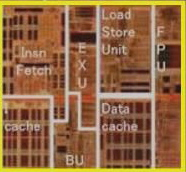 millimeters
11/28/12
Fall 2012 -- Lecture #39
26
Programming One Core: C with Intrinsics
void mmult(int n, float *A, float *B, float *C)
{
  for ( int i = 0; i < n; i+=4 )
    for ( int j = 0; j < n; j++ ) 
    {
      __m128 c0 = _mm_load_ps(C+i+j*n);
      for( int k = 0; k < n; k++ )
        c0 = _mm_add_ps(c0, _mm_mul_ps(_mm_load_ps(A+i+k*n),  											 _mm_load1_ps(B+k+j*n)));
      _mm_store_ps(C+i+j*n, c0);
    }
}
Inner loop from gcc –O -S
Assembly snippet from innermost loop:

	      movaps  (%rax), %xmm9
        mulps   %xmm0, %xmm9
        addps   %xmm9, %xmm8
        movaps  16(%rax), %xmm9
        mulps   %xmm0, %xmm9
        addps   %xmm9, %xmm7
        movaps  32(%rax), %xmm9
        mulps   %xmm0, %xmm9
        addps   %xmm9, %xmm6
        movaps  48(%rax), %xmm9
        mulps   %xmm0, %xmm9
        addps   %xmm9, %xmm5
6 Great Ideas in Computer Architectureinside the Microprocessor
Layers of Representation/Interpretation
Instruction Set Architecture, micro operations
Moore’s Law
Principle of Locality/Memory Hierarchy
Parallelism
Instruction Level Parallelism (superscalar, pipelining)
Data Level Parallelism
Performance Measurement & Improvement
Dependability via Redundancy
11/28/12
Fall 2012 -- Lecture #39
29
SIMD Adder
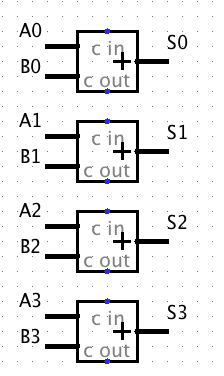 Four 32-bit adders that operate in parallel
Data Level Parallelism
11/28/12
Fall 2012 -- Lecture #39
30
One 32-bit Adder
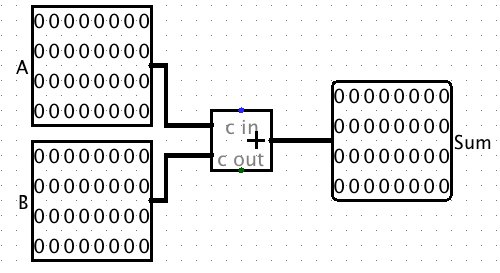 11/28/12
Fall 2012 -- Lecture #39
31
1 bit of 32-bit Adder
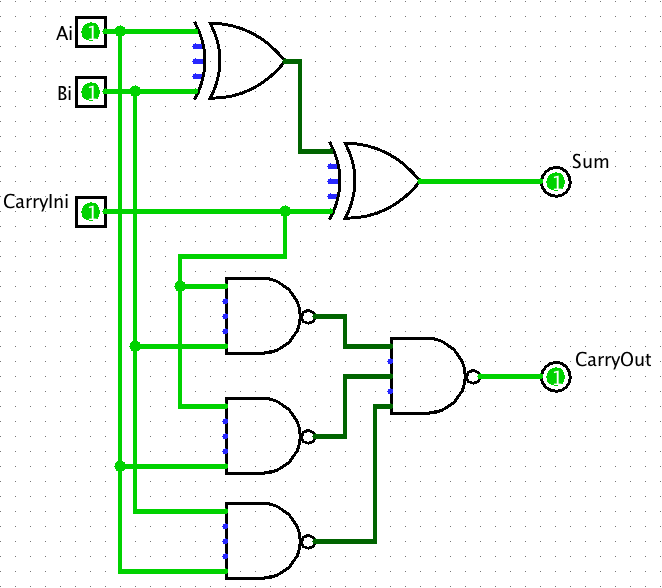 11/28/12
Fall 2012 -- Lecture #39
32
0 volts
3 volts
0 volts
0 volts
3 volts
3 volts
3 volts
0 volts
3 volts
3 volts
3 volts
0 volts
Complementary MOS Transistors (NMOS and PMOS) of NAND Gate
X
Y
x
y
z
NAND gate
3v
Z
0v
11/28/12
Fall 2012 -- Lecture #39
33
[Speaker Notes: Bottom
X = 0v Y = 0V both closed on top in series, so Z = 3v
X = 0v Y = 0V both open bottom

X = 0v Y = 3V 1st open on top, 
X = 0v Y = 3V 2nd in series closed, so Z = 0v

X = 3v Y = 0V 2nd  open on top
X = 3v Y = 0V 2nd in series closed, so Z = 0v

X = 3v Y = 3V both open on top
X = 3v Y = 3V both closed, so Z = 0v]
10-7 meters
Physical Layout of NAND Gate
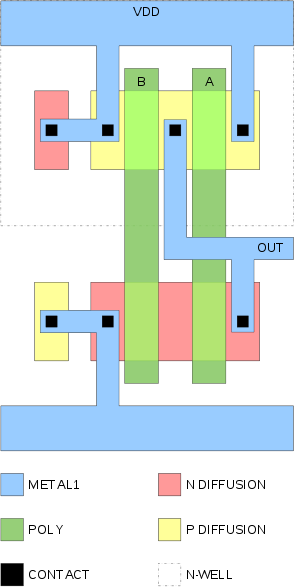 100 nanometers
11/28/12
Fall 2012 -- Lecture #39
34
10-7 meters
Scanning Electron Microscope
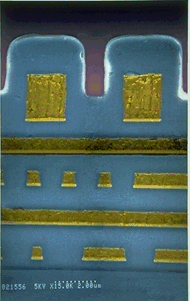 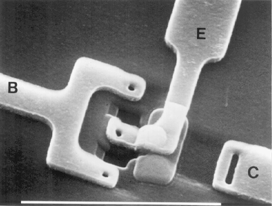 100 nanometers
Top View
Cross Section
11/28/12
Fall 2012 -- Lecture #39
35
10-6 meters
Block Diagram of Static RAM
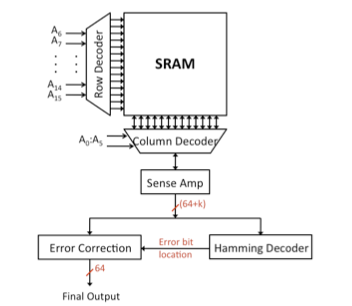 11/28/12
Fall 2012 -- Lecture #39
36
1 Bit SRAM in 6 Transistors
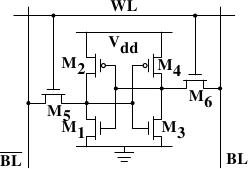 11/28/12
Fall 2012 -- Lecture #39
37
[Speaker Notes: The core of this cell is formed by the four transistors M1 to M4 which form two cross-coupled inverters. They have two stable states, representing 0 and 1 respectively. The state is stable as long as power on Vdd is available. 
If access to the state of the cell is needed the word access line WL is raised. This makes the state of the cell immediately available for reading on BL and BL. If the cell state must be overwritten the BL and BL lines are first set to the desired values and then WL is raised. Since the outside drivers are stronger than the four transistors (M1 through M4) this allows the old state to be overwritten.]
10-7 meters
Physical Layout of SRAM Bit
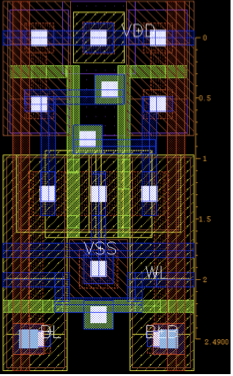 100 nanometers
11/28/12
Fall 2012 -- Lecture #39
38
10-7 meters
SRAM Cross Section
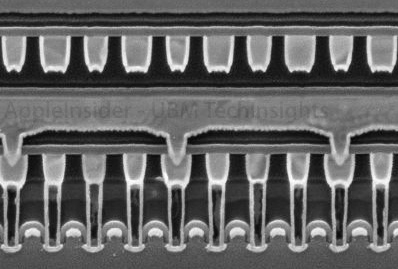 100 nanometers
11/28/12
Fall 2012 -- Lecture #39
39
DIMM Module
DDR = Double Data Rate
Transfers bits on Falling AND Rising Clock Edge
Has Single Error Correcting, Double Error Detecting Redundancy (SEC/DED)
72 bits to store 64 bits of data
Uses “Chip kill” organization so that if single DRAM chip fails can still detect failure
Average server has 22,000 correctable errors and 1 uncorrectable error per year
11/28/12
Fall 2012 -- Lecture #39
40
10-6 meters
DRAM Bits
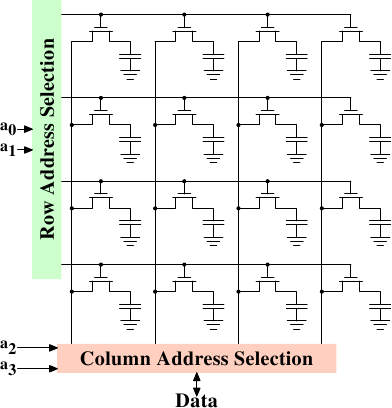 1 micron
11/28/12
Fall 2012 -- Lecture #39
41
DRAM Cell in Transistors
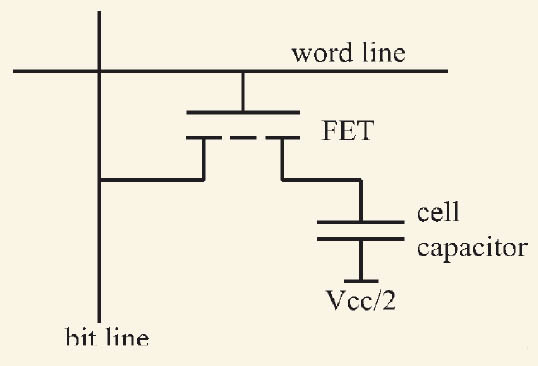 11/28/12
Fall 2012 -- Lecture #39
42
Physical Layout of DRAM Bit
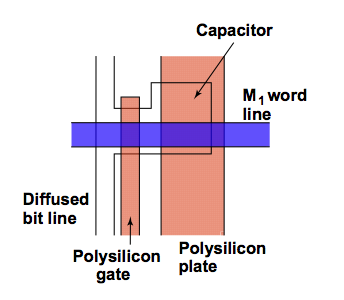 11/28/12
Fall 2012 -- Lecture #39
43
10-7 meters
Cross Section of DRAM Bits
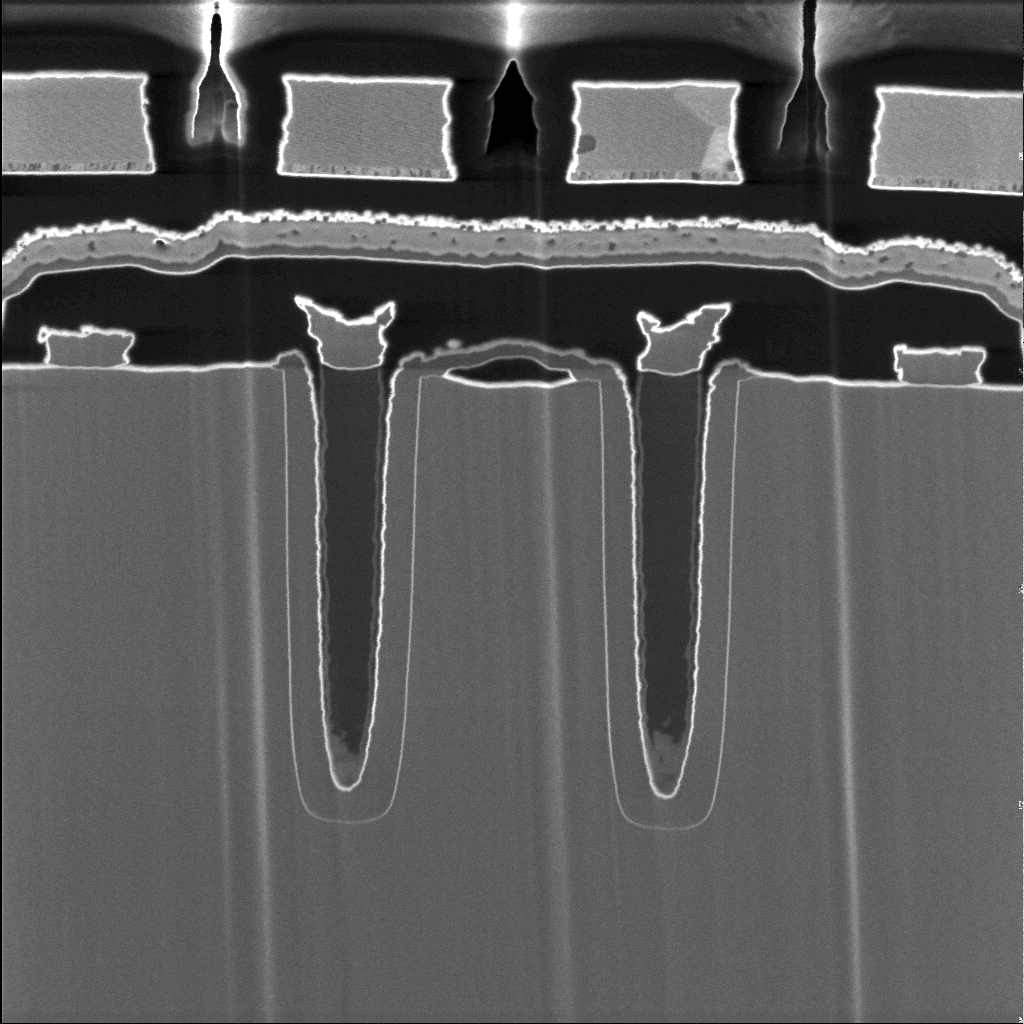 100 nanometers
11/28/12
Fall 2012 -- Lecture #39
44
AMD Dependability
• L1 cache data is SEC/DED protected
• L2 cache and tags are SEC/DED protected
• DRAM is SEC/DED protected with chipkill
• On-chip and off-chip ECC protected arrays include autonomous, background hardware scrubbers
• Remaining arrays are parity protected 
	– Instruction cache, tags and TLBs 
	– Data tags and TLBs 
	– Generally read only data that can be recovered from lower levels
11/28/12
Fall 2012 -- Lecture #39
45
Programming Memory Hierarchy: Cache Blocked Algorithm
The blocked version of the i-j-k algorithm is written simply as (A,B,C are submatricies of a, b, c)
		for (i=0;i<N/r;i++)
		  for (j=0;j<N/r;j++)
		    for (k=0;k<N/r;k++)
		      C[i][j] += A[i][k]*B[k][j]

r  = block (sub-matrix) size (Assume r divides N)
X[i][j] =  a sub-matrix of X, defined by block row i and block column j
46
11/28/12
Fall 2012 -- Lecture #12
6 Great Ideas in Computer Architectureinside the chips
Layers of Representation/Interpretation
Moore’s Law
Higher capacity caches and DRAM
Principle of Locality/Memory Hierarchy
Caches, TLBs
Parallelism
Data Level Parallelism
Performance Measurement & Improvement
Memory Traffic, Cache Misses
Dependability via Redundancy
Parity, SEC/DED
11/28/12
Fall 2012 -- Lecture #39
47
Course Summary
As the field changes, cs61c had to change too!
It is still about the software-hardware interface
Programming for performance!
Parallelism: Task-, Thread-, Instruction-, and Data-MapReduce, OpenMP, C, SSE instrinsics 
Understanding the memory hierarchy and its impact on application performance
Interviewers ask what you did this semester!
11/28/12
Fall 2012 -- Lecture #39
48
The Future for Future Cal Alumni
What’s The Future?
New Century, Many New Opportunties: Parallelism, Cloud, Statistics + CS, Bio + CS, Society (Health Care, 3rd world) + CS
“The best way to predict the future is to invent it” – Alan Kay (inventor of personal computing vision)
Future is up to you!
11/28/12
Fall 2012 -- Lecture #39
49
Special Thanks to the TAs:Alan Christopher,Loc Thi Bao Do, James Ferguson,Anirudh Garg, William Ku,Brandon Luong,Ravi Punj,Sung Roa Yoon
11/28/12
Fall 2012 -- Lecture #39
50
Storage System
Really 2 models: 1 Disk  or 12 Disk servers
2nd tray with 10 disks, add extra 1 Gbit/s NIC
Hitachi Deskstar 
1 Terabyte capacity, 7200 RPM
SATA => Serial ATA  link Disk Drives
5% fail per year (AFR)
Google File System (GFS) has multiple replicas of data to protect from disk failures (like RAID 1 or mirroring)
11/28/12
Fall 2012 -- Lecture #39
51
Disk Organization
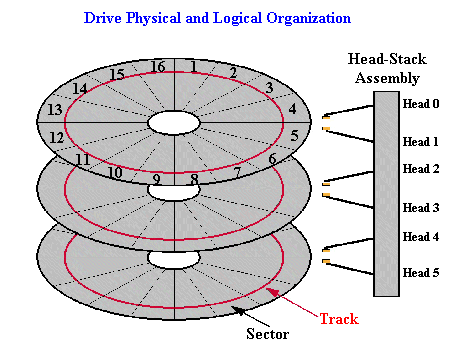 11/28/12
Fall 2012 -- Lecture #39
52
10-1 meters
Disk
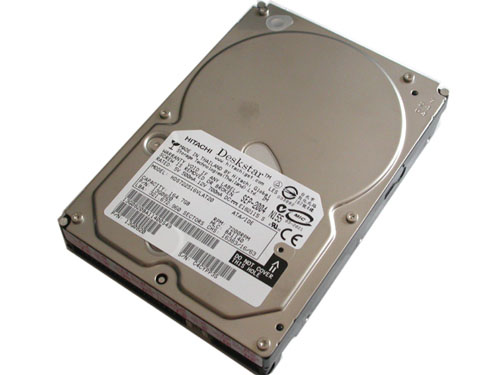 11/28/12
Fall 2012 -- Lecture #39
53
10-1 meters
Disk Internals
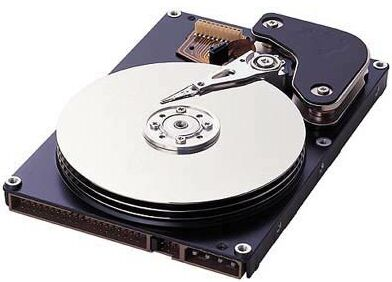 11/28/12
Fall 2012 -- Lecture #39
54
10-7 meters
Closeup of Disk Surface
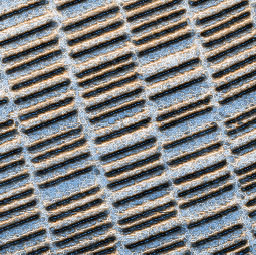 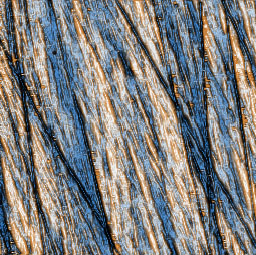 Topography via Atomic Force Microscopy (AFM)
Bits visible via Magnetic Force Microscopy (MFM)
http://www.dataclinic.co.uk/data-recovery/hard-disk-microscopy-ii.htm
11/28/12
Fall 2012 -- Lecture #39
55
Programming Storage
Operating System calls
11/28/12
Fall 2012 -- Lecture #39
56
6 Great Ideas in Computer Architecture
Layers of Representation/Interpretation
Moore’s Law
Principle of Locality/Memory Hierarchy
Paging Memory
Parallelism
Task Level Parallelism (Asynchronous I/O)
Performance Measurement & Improvement
Dependability via Redundancy
Reed-Solomon ECC per disk sector, replicated files
11/28/12
Fall 2012 -- Lecture #39
57